Prise en charge de l’hépatite B 
chez le sujet co-infecté VIH-VHB
Stanislas Pol
Hôpital Cochin et Université Paris Cité
stanislas.pol@aphp.fr
CoreVIH
Mont Saint Michel, le 02.02.2024
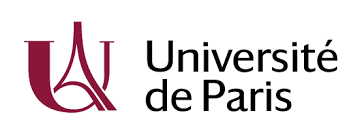 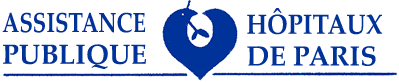 Prise en charge de l’hépatite B chez le co-infecté VIH
Recommandations HAS/ANRS/CNS 2024
VHB7. Quelle est la stratégie thérapeutique des patients co-infectés par le VIH ou le VHC ? Les patients co-infectés par le VHB et le VIH ont une indication à un traitement antiviral contre le VHB, quel que soit le stade de l’infection VHB (grade A). Le traitement antirétroviral doit contenir une molécule active contre le VHB, en première intention le tenofovir (tenofovir disoproxil fumarate (TDF) ou tenofovir alafenamide (TAF)), et être prescrit quotidiennement (grade A). Le TAF doit être préféré au TDF en cas de risque de maladie rénale ou osseuse (grade A). Chez les patients ayant un profil de guérison fonctionnelle (Ag HBs –, Ac anti-HBc +) traités pour le VIH, l’interruption du traitement actif sur le VHB est à risque de réactivation VHB et doit conduire à un dépistage régulier d’une réactivation VHB (grade B).VHD7. Prise en charge des populations particulières 7.1. Co-infection par le VIH et/ou le VHC Il est recommandé de traiter les patients infectés par le VIH contrôlés sur le plan immunovirologique et présentant une infection VHD réplicative selon les mêmes indications et modalités que les patients séronégatifs pour le VIH (AE). En cas de traitement par le LNF/RTV, il est recommandé d’apporter une attention au risque d’interaction médicamenteuse avec le traitement antirétroviral (ARV) du patient (AE). Il est recommandé une surveillance clinique, biologique, virologique et échographique identique à celle des patients séronégatifs pour le VIH (AE). Chez tous les patients tri-infectés VHB-VHD-VHC, il est recommandé de traiter l’infection VHC réplicative préalablement à l’instauration du traitement anti-VHD (Grade A). Il est recommandé de statuer sur l’éligibilité à un traitement du VHD après l’éradication du VHC (Grade A).
Prise en charge de l’hépatite B chez le co-infecté VIH
Recommandations HAS/ANRS/CNS 2024
VHB7. Quelle est la stratégie thérapeutique des patients co-infectés par le VIH ou le VHC ? Les patients co-infectés par le VHB et le VIH ont une indication à un traitement antiviral contre le VHB, quel que soit le stade de l’infection VHB (grade A). Le traitement antirétroviral doit contenir une molécule active contre le VHB, en première intention le tenofovir (tenofovir disoproxil fumarate (TDF) ou tenofovir alafenamide (TAF)), et être prescrit quotidiennement (grade A). Le TAF doit être préféré au TDF en cas de risque de maladie rénale ou osseuse (grade A). Chez les patients ayant un profil de guérison fonctionnelle (Ag HBs –, Ac anti-HBc +) traités pour le VIH, l’interruption du traitement actif sur le VHB est à risque de réactivation VHB et doit conduire à un dépistage régulier d’une réactivation VHB (grade B).VHD7. Prise en charge des populations particulières 7.1. Co-infection par le VIH et/ou le VHC Il est recommandé de traiter les patients infectés par le VIH contrôlés sur le plan immunovirologique et présentant une infection VHD réplicative selon les mêmes indications et modalités que les patients séronégatifs pour le VIH (AE). En cas de traitement par le LNF/RTV, il est recommandé d’apporter une attention au risque d’interaction médicamenteuse avec le traitement antirétroviral (ARV) du patient (AE). Il est recommandé une surveillance clinique, biologique, virologique et échographique identique à celle des patients séronégatifs pour le VIH (AE). Chez tous les patients tri-infectés VHB-VHD-VHC, il est recommandé de traiter l’infection VHC réplicative préalablement à l’instauration du traitement anti-VHD (Grade A). Il est recommandé de statuer sur l’éligibilité à un traitement du VHD après l’éradication du VHC (Grade A).
Cas clinique de co-infection VHB/VIH (1)
Mr J-M. AVR… né le 07.12.1954

VIH+ 1988: 

Rétinite à CMV/Cancer du canal anal en 1996/rupture d’anévrysme de l’artère 
communicante antérieure antérieure clippée en 2009/AIT 2018/IRA en 2019/Cardiopathie ischémique stentée en 04,2021/Ostéoporose/Neuropathie aux ARV/syndrome d’hyperactivité vésicale

Aspirine 100 mg/Crestor 10 mg/Irbesartan 75 mgZymad/CaltrateD3/Mianserine 10 mg/Theralene X gouttes/ Bromazepam 6 mg/Laroxyl 40 mg: XXX gouttes/Buprenorphine 2 mg

Pré-exposition antérieure à presque tous les ARV (dont Norvir/Prezista/Truvada …)
Juluca 25/50 mg(Rilpivirine/Dolutegravir) +Tenofovir
Cas clinique de co-infection VHB/VIH (2)
Mr J-M. AVR… né le 07,12,1954

2. Cirrhose virale B + C + AntiVHC+ mais ARN VHD indétectable en 1988
Virosuppression virale B efficace par ses ARV/Non répondeur à 12 mois d’interferon pour le VHC

PBH 1997: Metavir A1F2 (Knodell: 1.1.1.1)

Guérison virale C par 12 semaines de Sofosbuvir/Daclatasvir en 2015

Le 30.03.2018: 
182.000 plaquettes
AST/ALT/GGT: 20/17/24 et Fibrotest 0,49 (F2)
ADN VHB <10
Le 25.07.2023: atrophie du IV avec  dilatation minime de VBIH sans HTP 
et SWE = 5.7 kPa


Guérison du VHC et virosuppression du B avec probable réversibilité de la cirrhose
Histoire du VHB chronique
Immuno-
tolérance
Immuno-
élimination
Portage 
inactif
« Guérison »
Charge 
virale
Log UI/mL
108
Charges virales élevées
>100.000.000
107
Infection chronique AgHBe+
Charges virales intermédiaires
106
Hépatite chronique AgHBe+/-
105
20.000
104
Immunité spécifique croissante
<2000
103
Charges virales faibles
Infection chronique AgHBe-
102
<12
Charges virales indétectables
10
Perte de l’AgHBs voire séroconversion
Anti-HBs
1
Histoire du VHB chronique
Arrêt spontané
de replication
Charge 
virale
Log UI/mL
108
Charges virales élevées
Rupture de 
tolérance
>100.000.000
Infection chronique AgHBe+
107
Charges virales intermédiaires
106
Hépatite chronique AgHBe+/-
Traitement
antiviral
105
20.000
Réactivation
104
Immunité spécifique croissante
<2000
103
Charges virales faibles
Infection chronique AgHBe-
102
<12
Charges virales indétectables
10
Perte de l’AgHBs voire séroconversion
Anti-HBs
1
108
107
106
105
104
103
102
10
1
Infection chronique AgHBe+
Charge 
virale
UI/mL
Hépatocyte infecté
Hépatocyte
Non infecté
HBV
Pas de 
traitement
antiviral
Infection chronique AgHBe-
HBs Ag
Hépatocyte
non infecté
Hépatocyte infecté
Lok et al. Gastroenterology 2001; 120:1828-53
Hépatite chronique AgHBe+/-

ALT élevées
Inflammation
fibrose/cirrhose
108
107
106
105
104
103
102
10
1
Charge 
virale
UI/mL
Immunostimulants
Antiviraux
Hépatocyte
Non infecté
CTL
Discuter 
traitement
antiviral
perforine
Fas
HBc/e Ag
HBV
HLAI
Hépatocyte infecté
Lok et al. Gastroenterology 2001; 120:1828-53
Histoire du VHB chronique
Charge 
virale
Log UI/mL
108
Charges virales élevées
>100.000.000
Infection chronique AgHBe+
107
Charges virales intermédiaires
106
Hépatite chronique AgHBe+/-
Traitement
antiviral
105
20.000
104
Immunité spécifique croissante
<2000
103
Charges virales faibles
Infection chronique AgHBe-
102
<12
Charges virales indétectables
10
Perte de l’AgHBs voire séroconversion
Anti-HBs
1
EASL Recommandations 2017
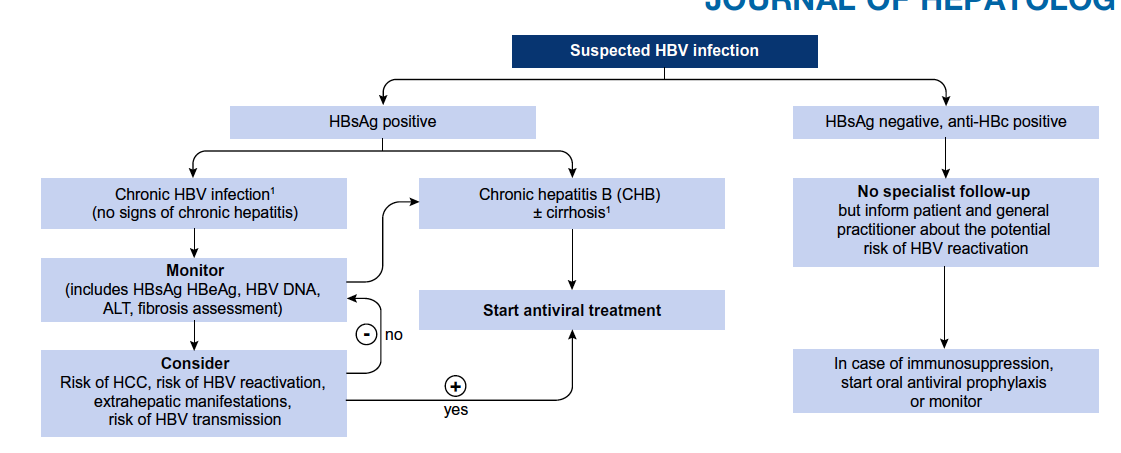 Inclusion of noninvasive markers of fibrosis in the decision to treat 
      (no cut-off value for cirrhosis)
Inclusion of extra-hepatic factors in the decision to treat : age, family history….
EASL Clinical Practice Guidelines: Management of chronic hepatitis B. J Hepatol 2017
Indications de traitement selon les recommandations internationales
Fibroscan > 6 kPa
FibroTest > 0,38
Fibromètre > 0,47
Poynard T et al J Hepatol 2014
 Leroy V et al J Hepatol 2014
Terrault NA et al. Hepatology 2018 67; 1560-1599
Sarin  SK et al. Hepatol Int 2016; 10: 1-98
Lampertico P et al. J Hepatol 2017; 67: 370-398
TNIF: tests non invasifs de fibrose *
Prise en charge de l’hépatite B chez le co-infecté VIH
Recommandations HAS/ANRS/CNS 2024
VHB7. Quelle est la stratégie thérapeutique des patients co-infectés par le VIH ou le VHC ? Les patients co-infectés par le VHB et le VIH ont une indication à un traitement antiviral contre le VHB, quel que soit le stade de l’infection VHB (grade A). Le traitement antirétroviral doit contenir une molécule active contre le VHB, en première intention le tenofovir (tenofovir disoproxil fumarate (TDF) ou tenofovir alafenamide (TAF)), et être prescrit quotidiennement (grade A). Le TAF doit être préféré au TDF en cas de risque de maladie rénale ou osseuse (grade A). Chez les patients ayant un profil de guérison fonctionnelle (Ag HBs –, Ac anti-HBc +) traités pour le VIH, l’interruption du traitement actif sur le VHB est à risque de réactivation VHB et doit conduire à un dépistage régulier d’une réactivation VHB (grade B).VHD7. Prise en charge des populations particulières 7.1. Co-infection par le VIH et/ou le VHC Il est recommandé de traiter les patients infectés par le VIH contrôlés sur le plan immunovirologique et présentant une infection VHD réplicative selon les mêmes indications et modalités que les patients séronégatifs pour le VIH (AE). En cas de traitement par le LNF/RTV, il est recommandé d’apporter une attention au risque d’interaction médicamenteuse avec le traitement antirétroviral (ARV) du patient (AE). Il est recommandé une surveillance clinique, biologique, virologique et échographique identique à celle des patients séronégatifs pour le VIH (AE). Chez tous les patients tri-infectés VHB-VHD-VHC, il est recommandé de traiter l’infection VHC réplicative préalablement à l’instauration du traitement anti-VHD (Grade A). Il est recommandé de statuer sur l’éligibilité à un traitement du VHD après l’éradication du VHC (Grade A).
Possibilités thérapeutiques
L'hépatite B est immuno-mediée
Traitements
antiviraux
Traitements
immunomodulateurs
Oraux (NUC)
Lamivudine
Adefovir
Entecavir
Tenofovir
Telbivudine
TAF
PEG-Interféron-a
Vaccinothérapie
Transfert passif
d'immunité
Immunostimulation
	Thymosine
	GM-CSF
	Polyadenur
	Interleukine 12
           Anti-PD1/PDL1
A>1 F>1
La diminution de l’ADN du VHB réduit le risque de complications de la cirrhose
Randomized study of lamivudine vs placebo in 651 patients with HBV-related severe fibrosis (Ishak  4)
CHC
10 %
5 %
p = 0.047
Placebo
LAM
1y
2 y
3 y
Progression en ITT
21 %
Placebo
13 %
YMDD
Placebo n = 215
YMDD n = 209 (49 %)
Wild type n = 221
5 %
Wild HBV
1 y
2 y
3 y
Liaw YF et al. N Engl J Med 2004; 351: 1521-31
Efficacité des anti-viraux oraux du VHB
Nucs (Entécavir): suivi à 5 ans
Étude de cohorte rétrospective/prospective, multicentrique, italienne (19 centres)
418 patients, âge moyen : 58 ans, hommes : 76 %, AgHBe- : 83 %,génotype D : 90 %, cirrhose : 49 %, ETV : 0,5 mg/j, suivi : 53 mois (2-74)
ADN VHB < 12 UI/ml
98
100
96
95
100
85
80
67
Patients (%)
60
40
20
0
0
Inclusion
6
12
24
36
48
60
Mois
Patients suivis
418
405
344
259
97
391
307
Lampertico P et al., AASLD 2012 – Abs. 366
[Speaker Notes: Dans cette étude de cohorte portant sur 418 patients VHB+ traités par ETV, 100 % des patients avaient un ADN VHB indétectable à 5 ans que les patients soit AgHBe+ ou -. Le taux de séroconversion HBe était de 52 % à 5 ans. Un patient ayant eu une réponse partielle à 12 et 24 mois a développé une mutation de résistance après 40 mois de traitement et a répondu après ajout du ténofovir. 
13 patients AgHBe+ ont perdu l’AgHBs. La tolérance rénale était bonne et seuls 2 patients ont dû réduire la dose d’entécavir du fait d’une diminution de la clairance de la créatinine. 17 patients ont développé un CHC durant le suivi à 5 ans soit un taux de CHC de 2,8 % par an. 11 malades sont décédés, dont 2 de CHC. 4 patients ont été transplantés pour CHC. Aucun effet indésirable sérieux n’a été rapporté. 
En conclusion, cette étude montre l’excellente efficacité et la bonne tolérance de l’entecavir à 5 ans. Cependant la virosuppression complète chez les patients cirrhotiques prévient le risque de décompensation mais pas celui de CHC.]
La diminution de l’ADN du VHB améliore la survie des cirrhoses compensées
Séroconversion HBe (actuarielle) 
Incidence à 5 ans : 52 % (28 patients)
Perte AgHBs chez les patients AgHBe+
13 patients sur 72
Incidence actuarielle à 5 ans : 33 %
Tolérance rénale bonne à 5 ans
Survie des patients cirrhotiques
Sous Entecavir
Décompensation
100
100 %
86 %
80
CHC
60
Survie sans complications (%)
40
CHC = 17
CHC taux/an : 2,8 %Décompensation taux/an : 0 %
20
Mois
0
0
6
12
18
24
30
36
42
48
54
60
Patients à risque
92
58
20
155
153
149
145
135
125
115
105
Lampertico P et al., AASLD 2012 – Abs. 366
La virosuppression réduit fibrose et cirrhose
p = 0,001
Score Ishak de fibrose
100
8 %
28 %
6
5
4
3
2
1
0
80
60
Patients (%)
40
20
0
Initial
Année 1
Année 5
96 % des patients ont soit une amélioration ou une absence 
de modification de la fibrose
Distribution du score de fibrose (Ishak)
p = 0,001
Marcellin P et al. Lancet  2013
Courtoisie AEI/Hepatonews
La virosuppression réduit fibrose et cirrhose
Réversibilité de la cirrhose dans la co-infection VIH/VHB
B
A
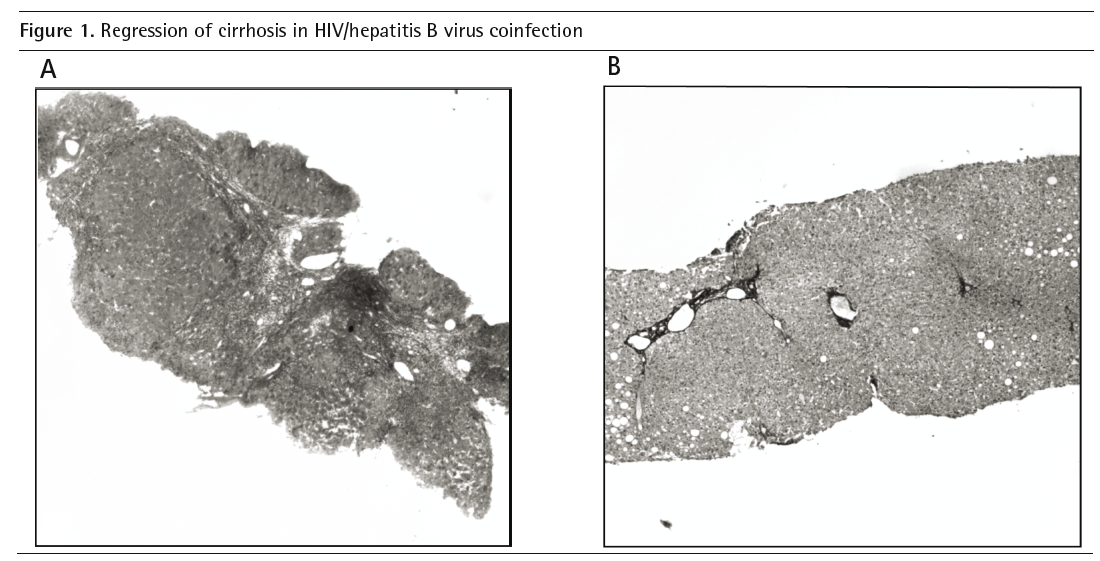 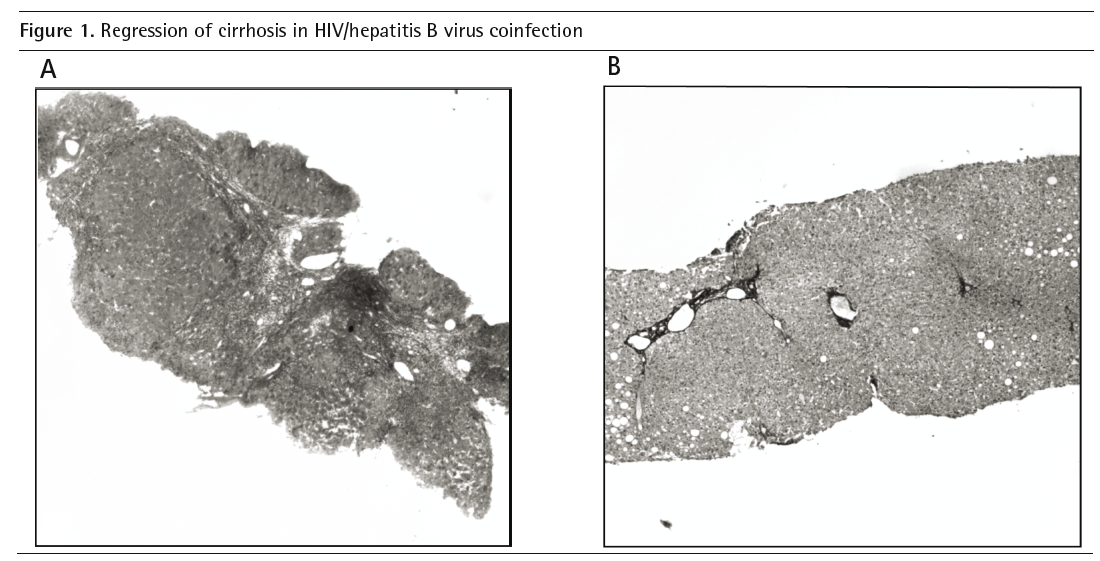 Mallet V et al. Antiviral Therapy 2007
Prise en charge de l’hépatite B chez le co-infecté VIH
Recommandations HAS/ANRS/CNS 2024
VHB7. Quelle est la stratégie thérapeutique des patients co-infectés par le VIH ou le VHC ? Les patients co-infectés par le VHB et le VIH ont une indication à un traitement antiviral contre le VHB, quel que soit le stade de l’infection VHB (grade A). Le traitement antirétroviral doit contenir une molécule active contre le VHB, en première intention le tenofovir (tenofovir disoproxil fumarate (TDF) ou tenofovir alafenamide (TAF)), et être prescrit quotidiennement (grade A). Le TAF doit être préféré au TDF en cas de risque de maladie rénale ou osseuse (grade A). Chez les patients ayant un profil de guérison fonctionnelle (Ag HBs –, Ac anti-HBc +) traités pour le VIH, l’interruption du traitement actif sur le VHB est à risque de réactivation VHB et doit conduire à un dépistage régulier d’une réactivation VHB (grade B).VHD7. Prise en charge des populations particulières 7.1. Co-infection par le VIH et/ou le VHC Il est recommandé de traiter les patients infectés par le VIH contrôlés sur le plan immunovirologique et présentant une infection VHD réplicative selon les mêmes indications et modalités que les patients séronégatifs pour le VIH (AE). En cas de traitement par le LNF/RTV, il est recommandé d’apporter une attention au risque d’interaction médicamenteuse avec le traitement antirétroviral (ARV) du patient (AE). Il est recommandé une surveillance clinique, biologique, virologique et échographique identique à celle des patients séronégatifs pour le VIH (AE). Chez tous les patients tri-infectés VHB-VHD-VHC, il est recommandé de traiter l’infection VHC réplicative préalablement à l’instauration du traitement anti-VHD (Grade A). Il est recommandé de statuer sur l’éligibilité à un traitement du VHD après l’éradication du VHC (Grade A).
Cas clinique de co-infection VHB/VIH (1)
Mr J-M. AVR… né le 07.12.1954

VIH+ 1988: 

Rétinite à CMV/Cancer du canal anal en 1996/rupture d’anévrysme de l’artère 
communicante antérieure antérieure clippée en 2009/AIT 2018/IRA en 2019/Cardiopathie ischémique stentée en 04,2021/Ostéoporose/Neuropathie aux ARV/syndrome d’hyperactivité vésicale

Aspirine 100 mg/Crestor 10 mg/Irbesartan 75 mgZymad/CaltrateD3/Mianserine 10 mg/Theralene X gouttes/ Bromazepam 6 mg/Laroxyl 40 mg: XXX gouttes/Buprenorphine 2 mg

Pré-exposition antérieure à presque tous les ARV (dont Norvir/Prezista/Truvada …)
Juluca 25/50 mg(Rilpivirine/Dolutegravir) +Tenofovir
Cas clinique de co-infection VHB/VIH (2)
Mr J-M. AVR… né le 07,12,1954

2. Cirrhose virale B + C + AntiVHC+ mais ARN VHD indétectable en 1988
Virosuppression virale B efficace par ses ARV/Non répondeur à 12 mois d’interferon pour le VHC

PBH 1997: Metavir A1F2 (Knodell: 1.1.1.1)

Guérison virale C par 12 semaines de Sofosbuvir/Daclatasvir en 2015

Le 30.03.2018: 
182.000 plaquettes
AST/ALT/GGT: 20/17/24 et Fibrotest 0,49 (F2)
ADN VHB <10
Le 25.07.2023: atrophie du IV avec  dilatation minime de VBIH sans HTP 
et SWE = 5.7 kPa


Guérison du VHC et virosuppression du B avec réversibilité de la cirrhose
Cas clinique de co-infection VHB/VIH (3)
Mr J-M. AVR… né le 07.12.1954

1. VIH+ 1988: 
Juluca 25/50 mg(Rilpivirine/Dolutegravir) +Tenofovir 245 mg/j

Biologie du 23.03.2019:
210.000 plaquettes
CD4 25% (356/µL) et CV VIH < 20 copies/mL
DFG 52 mL/mn
Echographie rénale: hypertrophie du I et calculs caliciels inférieurs gauches

DFG 38 mL/mn en 01.2023
DFG 35 mL/mn en 02.2023
DFG 22 mL/mn en 03.2023 avec protéinurie 0,27 g/L


				Que proposez-vous?
Cas clinique de co-infection VHB/VIH (3)
Mr J-M. AVR… né le 07.12.1954

1. VIH+ 1988: 
Juluca 25/50 mg(Rilpivirine/Dolutegravir) +Tenofovir 245 mg/j

Biologie du 23.03.2019:
210.000 plaquettes
CD4 25% (356/µL) et CV VIH < 20 copies/mL
DFG 52 mL/mn
Echographie rénale: hypertrophie du I et calculs caliciels inférieurs gauches

DFG 38 mL/mn en 01.2023
DFG 35 mL/mn en 02.2023
DFG 22 mL/mn en 03.2023 avec protéinurie 0,27 g/L



Adaptation posologie TDF à la fonction rénale
Cas clinique de co-infection VHB/VIH (4)
Mr J-M. AVR… né le 07.12.1954

1. VIH+ 1988: 
Juluca 25/50 mg(Rilpivirine/Dolutegravir) et arrêt du Tenofovir 245 mg/j

Biologie du 06.05.2023:
AST/ALT/GGT/PAL: 356/823/1120/1553
ADN VHB: 7 log UI/mL
Syndrome mixte à prédominance cholestatique


				Que proposez-vous?
Réactivation virale B à l’arrêt du traitement antiviral B
Cas clinique (4)
Mr J-M. AVR… né le 07.12.1954

1. VIH+ 1988: 
Juluca 25/50 mg(Rilpivirine/Dolutegravir)

Introduction de l’Entecavir 1 mg/j pour réduire la réactivation virale B en attendant amélioration de la fonction rénale pour ré-introduction du TDF aux doses adaptées à la fonction rénale 
(2 x/semaine)

Et le 20.07.2024:
AST/ALT/GGT/PAL: 116/129/512/1250
ADN VHB: 27 UI/mL

Biologie de 12.2023:
218.000 plaquettes	  TP 90%					CKD-EPI 37 mL/mn
AST/ALT/GGT: 20/17/24 
ADN VHB <10
Suspensions thérapeutiques et VHB chronique
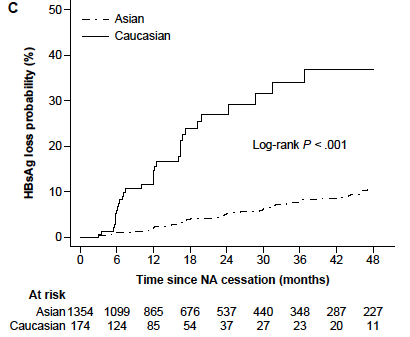 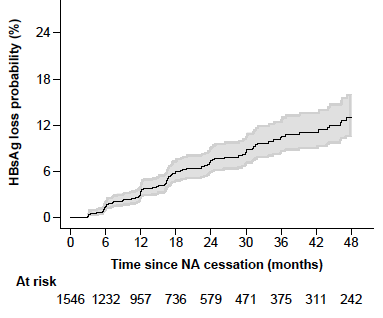 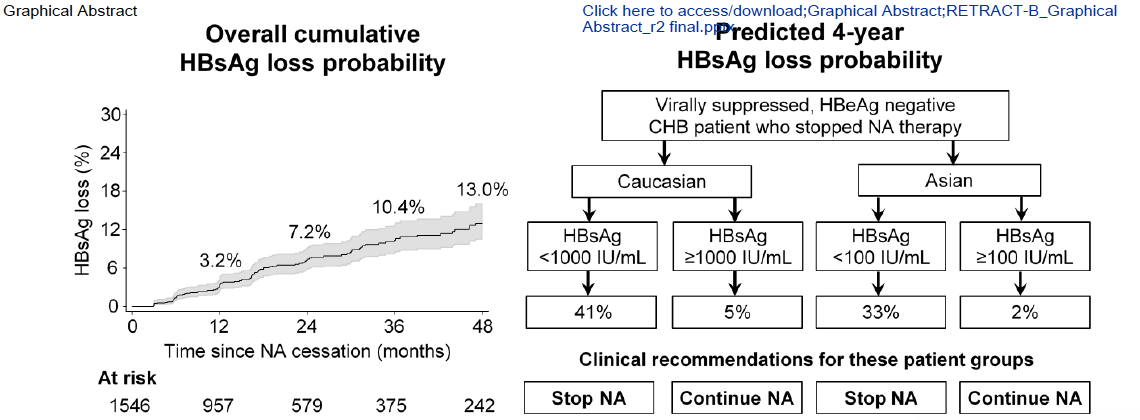 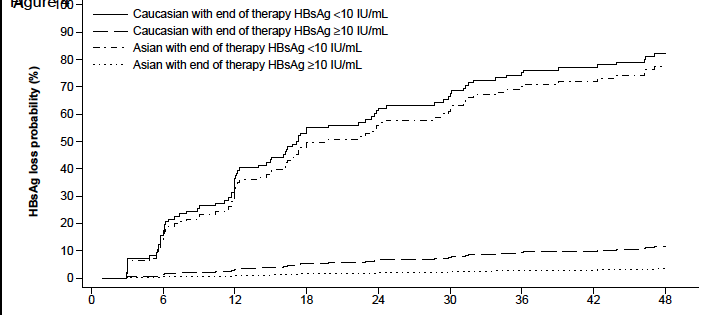 Hirode et al. Gastroenterology 2022
Prise en charge de l’hépatite B chez le co-infecté VIH
Conclusions
VHB7. Quelle est la stratégie thérapeutique des patients co-infectés par le VIH ou le VHC ? Les patients co-infectés par le VHB et le VIH ont une indication à un traitement antiviral contre le VHB, quel que soit le stade de l’infection VHB (grade A). Le traitement antirétroviral doit contenir une molécule active contre le VHB, en première intention le tenofovir (tenofovir disoproxil fumarate (TDF) ou tenofovir alafenamide (TAF)), et être prescrit quotidiennement (grade A). Le TAF doit être préféré au TDF en cas de risque de maladie rénale ou osseuse (grade A). Chez les patients ayant un profil de guérison fonctionnelle (Ag HBs –, Ac anti-HBc +) traités pour le VIH, l’interruption du traitement actif sur le VHB est à risque de réactivation VHB et doit conduire à un dépistage régulier d’une réactivation VHB (grade B).1. Suivre les recommandations2. Traiter tous les coinfectés VIH/VHB par un traitement à double efficacité (TDF ou TAF)3. Ne jamais suspendre le traitement ni la surveillance semestrielle de l’efficacité biologique (ADN VHB, AST/ALT/GGT) et échographique (dépistage précoce du CHC) et de la tolérance (CKD-EPI/phosphorémie)
HBV cure: l’avenir?
Chimeric antigen 
Receptors (CAR)
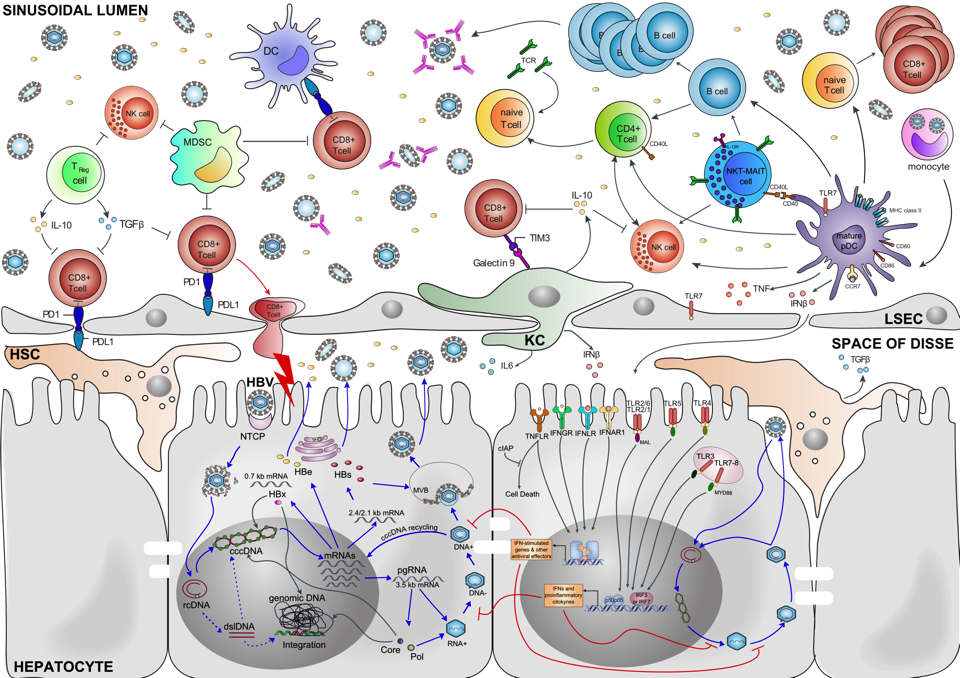 Blockade 
of immune-
suppressive 
cytokines
TLR agonists
Vaccine therapy
Check-point 
inhibitors
Antiviral cytokines
Egress Inhibitors
Entry inhibitors
Targeting HBx
RNA 
interference
Targeting cccDNA
Polymerase 
inhibitors
Core modulators
Core modulators
Testoni and Zoulim, Hepatology 2015
Nouvelles cibles thérapeutiques: HBV cure, l’avenir?
Activer l’immunité
Réduire la virémie
Capsid allosteric modulator
NVR 3-778	    	JNJ-379
JNJ-440 	  	RO7049389
ABI-H0731   	ABI-H2158
ABI-H3733	AT-130
BAY41-4109 	HAP-12	    GLS4JHS	    	HAP_R01 
SBA_R01	    	AB-423
AB-506	    	RG-7907
EP-027367   	 EDP-514
GLP-26
Capsid
Innate Immunity
TLRs
RLRs
Hepatocyte
Entry inhibitor
Myrcludex B
Antibodies
M
DC
Therapeutic Vaccine
Entry
Transcription inhibitors
Demethylase inhibitor
PPAD5/7 inhibitor 
HB X-inhibitors
B-Cell
Treg
Cytokines
cccDNA
DNA Editing
Epigenetics
HBx
IDO1
Arginase
Metabolic regulation
RNA destabilizers
AB-492
↓Transcription
NK
CD8+
NUCs
ETV
TDF
TAF
siRNA
methylation
NAPs
REP2055
REP2139
Viral RNA
Gene Editing
CRiSPR Cas9
ZNF nuclease
ARC nuclease
TALENS
Checkpoint
inhibition
PD-1
PD-L1
RNA Stability
siRNA/LNA
ARC-520
ARC-521
ARB-1467
ARB-1740
AB-739 
ALN-HBV
RO7062931
GSK3228836
Viral Proteins
s
e
s
e
sAg  inhibitor
Testoni and Zoulim, Hepatology 2015
Prise en charge de l’hépatite B chez le co-infecté VIH
Recommandations HAS/ANRS/CNS 2024
VHB7. Quelle est la stratégie thérapeutique des patients co-infectés par le VIH ou le VHC ? Les patients co-infectés par le VHB et le VIH ont une indication à un traitement antiviral contre le VHB, quel que soit le stade de l’infection VHB (grade A). Le traitement antirétroviral doit contenir une molécule active contre le VHB, en première intention le tenofovir (tenofovir disoproxil fumarate (TDF) ou tenofovir alafenamide (TAF)), et être prescrit quotidiennement (grade A). Le TAF doit être préféré au TDF en cas de risque de maladie rénale ou osseuse (grade A). Chez les patients ayant un profil de guérison fonctionnelle (Ag HBs –, Ac anti-HBc +) traités pour le VIH, l’interruption du traitement actif sur le VHB est à risque de réactivation VHB et doit conduire à un dépistage régulier d’une réactivation VHB (grade B).VHD7. Prise en charge des populations particulières 7.1. Co-infection par le VIH et/ou le VHC Il est recommandé de traiter les patients infectés par le VIH contrôlés sur le plan immunovirologique et présentant une infection VHD réplicative selon les mêmes indications et modalités que les patients séronégatifs pour le VIH (AE). En cas de traitement par le LNF/RTV, il est recommandé d’apporter une attention au risque d’interaction médicamenteuse avec le traitement antirétroviral (ARV) du patient (AE). Il est recommandé une surveillance clinique, biologique, virologique et échographique identique à celle des patients séronégatifs pour le VIH (AE). Chez tous les patients tri-infectés VHB-VHD-VHC, il est recommandé de traiter l’infection VHC réplicative préalablement à l’instauration du traitement anti-VHD (Grade A). Il est recommandé de statuer sur l’éligibilité à un traitement du VHD après l’éradication du VHC (Grade A).
Histoire naturelle du VHD
Coinfection
HBV + HDV
Surinfection
VHD      	    porteur VHB
<2%
5%
95%
2
5%
2%
93%
Hépatite
 Chronique
Hépatite
Fulminante
Hépatite
Chronique
Guérison
Guérison
Hépatite
Fulminante
50-75%
- Seul l’Interféron est efficace 
(48 semaines de traitement):
180 mg/sem. S/C 48-96 sem.
 Myrcludex-Bulevurtide 
Disponible depuis 2021
Cirrhose
Carcinome
Hépatocellulaire
Monothérapie bulévirtide dans la cirrhose delta
Réponse virologique et biochimique
(%)
ARN VHD indétectable
Réponse virologique
Réponse biochimique
Réponse combinée
Chez les patients cirrhotiques VHD, le bulévirtide est efficace et bien toléré
Degasperi Eet al.EASL 2023, Abs. LBP-11
[Speaker Notes: Il s’agit d’une étude en vie réelle avec tous les biais d’une telle étude. Il est important de noter que la quantification de l’ARN du VHD a été faite dans chaque centre par des tests PCR différents pour lesquels il n’existe pas à l’heure actuelle de concordance entre les tests. 
D’autre part, il s’agit d’une étude en per-protocole mais malheureusement le nombre de patients encore traités à la semaine 48 et 96 n’est pas indiqué. Cette variable est importante à connaitre pour mieux interpréter les résultats.

Définitions : 
Réponse virologique: diminution de la charge virale du VHC > 2 log par rapport au début du traitement ou ARN VHD indétectable
Réponse biochimique : transaminases normales
Réponse combinée : réponse virologique + réponse biochimique]
Traitement de l’hépatite Delta par bulévirtide: Etude MYR204 (1)
Étude multicentrique, ouverte, randomisée de phase 2B chez des patients infectés par le VHD
Comparant bulévirtide en monothérapie versus bulévirtide + Peg-IFN
Schéma de l’étude
Objectif principal : RVS24ARN VHD indétectable 24 semaines après l’arrêt du traitement
Objectif 
principal
Semaine 0
24
48
72
96
120
144
Suivi
PEG-IFNα 180 μg/sem
Randomisation 1:2:2:2, stratifiée sur la présence d’une cirrhose
(n = 174)
n = 24
PEG-IFNα 180 μg/sem
n = 50
BLV 2 mg SC par jour
BLV 2 mg SC par jour
PEG-IFNα 180 μg/sem
n = 50
Suivi
BLV 10 mg SC par jour
BLV 10 mg SC par jour
n = 50
BLV 10 mg SC par jour
Asselah T, et al. AASLD 2023, Abs. 5009
[Speaker Notes: Cette étude randomisée de phase 2B montre la supériorité de la combinaison Bulévirtide + Peg-IFN pour obtenir une réponse virologique complète et une réponse combinée par rapport à la monothérapie bulévirtide ou Peg-IFN.]
Traitement de l’hépatite Delta par bulévirtide: Etude MYR204 (2)
Caractéristiques des patients à l’inclusion
Asselah T, et al. AASLD 2023, Abs. 5009
Traitement de l’hépatite Delta par bulévirtide: Etude MYR204 (3)
Réponse combinée :ARN VHD indétectable + ALAT nle 
24 semaines post traitement
Objectif principal : 
ARN VHD indétectable 24 semaines post traitement
p = 0,0197
p = 0,0160
p = 0,0003
p = 0,0001
p = 0,0283
p = 0,0174
Patients (%)
Patients (%)
4/24
3/24
16/50
23/50
21/50
6/50
4/50
14/50
PEG-IFNα+ BLV 10 mg
PEG-IFNα+ BLV 10 mg
BLV 10 mg
BLV 10 mg
PEG-IFNα+ BLV 2 mg
PEG-IFNα+ BLV 2 mg
PEG-IFNα
PEG-IFNα
Asselah T, et al. AASLD 2023, Abs. 5009
Prise en charge de l’hépatite B chez le co-infecté VIH
Conclusions
VHD7. Prise en charge des populations particulières 7.1. Co-infection par le VIH et/ou le VHC Il est recommandé de traiter les patients infectés par le VIH contrôlés sur le plan immunovirologique et présentant une infection VHD réplicative selon les mêmes indications et modalités que les patients séronégatifs pour le VIH (AE). En cas de traitement par le LNF/RTV, il est recommandé d’apporter une attention au risque d’interaction médicamenteuse avec le traitement antirétroviral (ARV) du patient (AE). Il est recommandé une surveillance clinique, biologique, virologique et échographique identique à celle des patients séronégatifs pour le VIH (AE). Chez tous les patients tri-infectés VHB-VHD-VHC, il est recommandé de traiter l’infection VHC réplicative préalablement à l’instauration du traitement anti-VHD (Grade A). Il est recommandé de statuer sur l’éligibilité à un traitement du VHD après l’éradication du VHC (Grade A). 1. Suivre les recommandations2. Traiter tous les coinfectés VIH/VHB par un traitement à double efficacité (TDF ou TAF)3. Traiter les infections VHD par PEG-INF/BLV si fibrose > 2 (arrêt à S96?)4. Ne jamais suspendre le traitement ni la surveillance semestrielle de l’efficacité biologique (ADN VHB, AST/ALT/GGT) et échographique (dépistage précoce du CHC) et de la tolérance (CKD-EPI/phosphorémie)